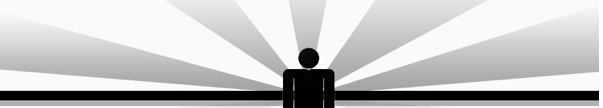 Séverine 
LEVASIERRE
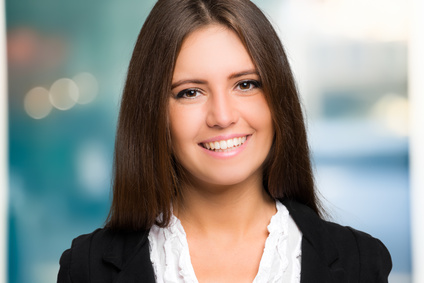 Berufsbezeichnung
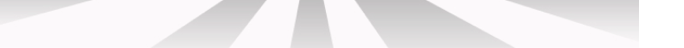 12 STREET NAME, BERLIN
000 111 333
NAME@MAIL.COM
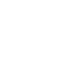 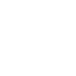 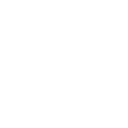